Tema . La recreación como un fenómeno socio cultural. 
Título: Recreación Ocio y Tiempo Libre
Sumario: La concepción marxista del ocio y el tiempo libre.
El tiempo como categoría filosófica y como categoría socioeconómica.
Concepto de ocio.
Tipos de ocio.
Relación entre tiempo libre y ocio.
Semejanza entre Ocio y la Recreación
Características. 
 Objetivo: Caracterizar el valor social y cultural del ocio, concepto y tipos..
 Acciones: Definir tipos de ocio, analizarlos y establecer relación entre ellos.
Desarrollo de la Personalidad
La concepción marxista del ocio y el tiempo libre.
Lafarge (1881/1977)
Marx (1858/1969, 1854/1970, 1855/1977)
Para Marx (1854/1970), el trabajo es el factor humanizado esencial; por tanto, es una necesidad insustituible.
Desarrolla y expresa provocativamente el derecho de los trabajadores a la pereza.
Unidad general de criterios
La cultura de la sociedad en general y del hombre en particular (cultura en sentido antropológico) tiene dos fuentes, el trabajo, que es la fuente primitiva y fundamental, y el tiempo libre.
Trabajo y tiempo libre constituyen un binomio inseparable
Ocio
Roma
Grecia
Otium
Tiempo de descanso y recreación
Skholé
Paro, reposo, paz
Asueto
Olganza
Teoría Materialista
Teoría Idealista
Diferencias entre Ocio, Tiempo Libre y Recreación: Lineamientos preliminares para el estudio de la Recreación. Julia Gerlero. Universidad Nacional del Comahue. Argentina, octubre 2005.
El tiempo como categoría filosófica y como categoría socioeconómica.
TIEMPO SOCIAL
TIEMPO DE NO TRABAJO o TNDRP
TIEMPO DE TRABAJO o TDRP
OBLIGACIONES
Necesidades biofisiológicas 
Tareas Domesticas
 Relaciones Familiares y sociales
Act. Políticas y Religiosas
La transportación
TIEMPO LIBRE
Festivas
Ocio
Formativas/
Creativas
Ecológicas
Lúdicas
Deportivas
Dimensiones del ocio
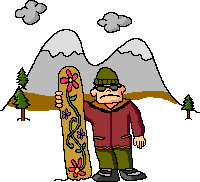 Concepto de ocio.
Dumazedier, J. (1964), define el ocio "como un conjunto de ocupaciones a las que el individuo puede entregarse de manera totalmente voluntaria, sea para descansar, sea para divertirse, sea para desarrollar su información o su formación desinteresada, su participación social voluntaria, tras haberse liberado de sus obligaciones profesionales, familiares y sociales"
Tipos de Ocio
Activo
Pasivo
Ver TV.
Oír Música
Contemplar Aves
Leer
Entre otras
Fiestas 
Actividades Recreativas
Ecológicas
Deportivas
Lúdicas
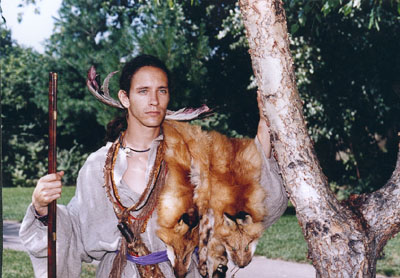 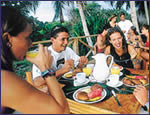 Relación entre tiempo libre y ocio.
Tiempo Libre
Ocio
V/S
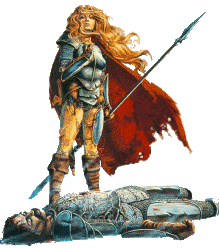 Conclusión basadas en los criterios de Fernández L. y Delgado A.
El ocio no es, pues, sinónimo de tiempo libre. A menudo, se utilizan equivocadamente ambos términos con sentidos equivalentes, sin embargo, es preciso aclarar que no son lo mismo. Esto es, toda actividad que se realice durante el tiempo libre será de ocio.

Es decir, el tiempo libre está asociado a una división del tiempo del individuo, mientras que el ocio define un tipo de actividad humana.
Semejanza entre Ocio y la Recreación
¿Cómo establecer las diferencias entre ambos conceptos?
Resumiendo
Características del ocio.
Recreación
Conclusiones basado en los criterios de Roberto Roque Pujol
La recreación es la expresión del ocio en el proceso de organización y realización de las actividades recreativas, que se realizan en el tiempo libre y en los espacios recreativos tanto por el individuo como por las instituciones sociales. La recreación es entonces un concepto operativo que vincula la conducta de personas e instituciones a un amplio conjunto de factores sociales, temporales, geográficos, administrativos, organizativos y de planificación que son los que hacen posible la elección que cada persona hace de acuerdo a su necesidad de juego y a sus gustos específicos.

Ocio, tiempo libre, juego y recreación no son sino componentes básicos de un proceso social que involucra no solamente diferentes actores sociales, sino que es esencial para el desarrollo armónico de toda persona y de toda sociedad.
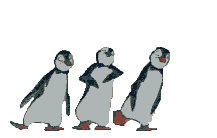